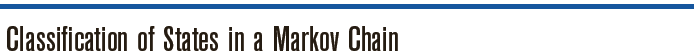 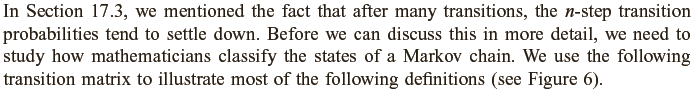 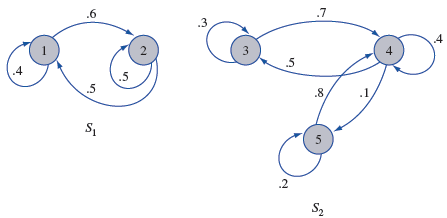 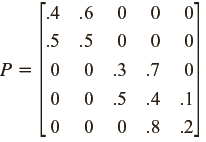 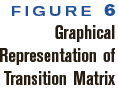 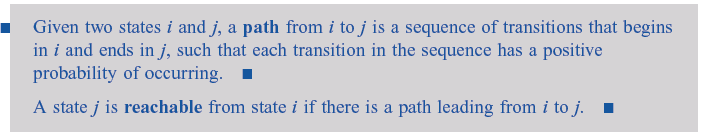 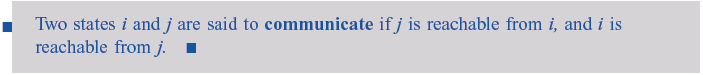 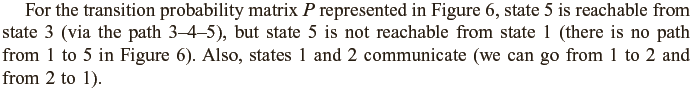 Communication relation is an equivalent relation, this means that 
It is reflective
It is symmetric
It is transitive
When an equivalent relation define on a set it can divided this set to the relation classes. Then communication relation can divided the set of the states to communication class. In the above example there are two communication classes, {1,2} and {3,4,5}.  When a fact is right for one member of a class it is right for all member of the class.
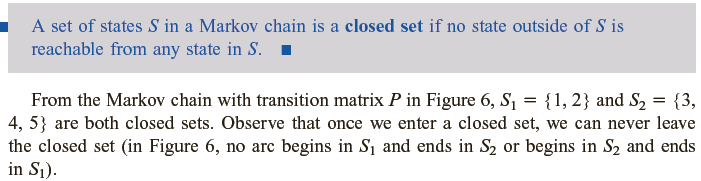 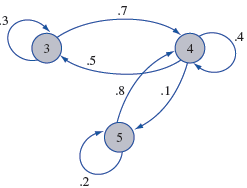 Assume that the previous example modified as follow. We have to communication class {1,2} and {3,4,5} but now we have just one closed set which is {3,4,5}. Here {1,2} can not be a closed set because for example state 4 is reachable from states 1 and 2.
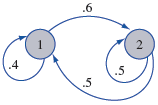 0.2
0.3
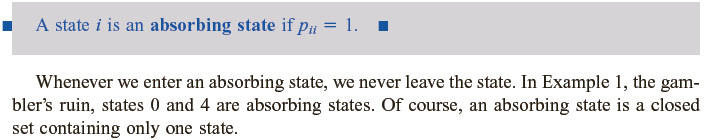 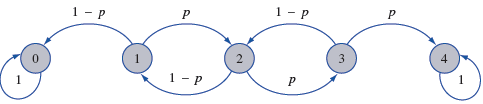 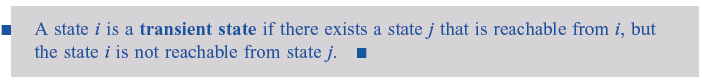 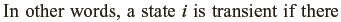 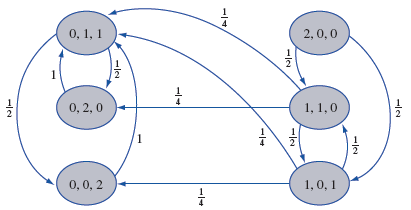 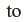 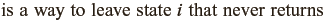 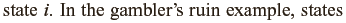 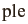 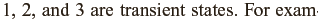 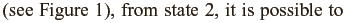 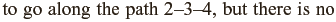 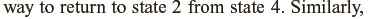 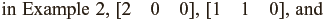 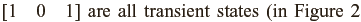 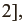 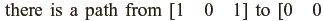 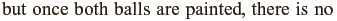 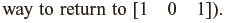 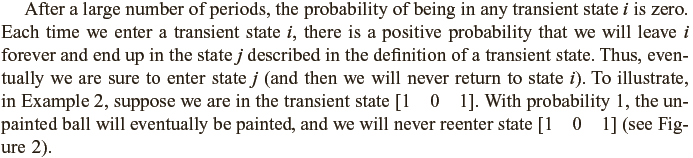 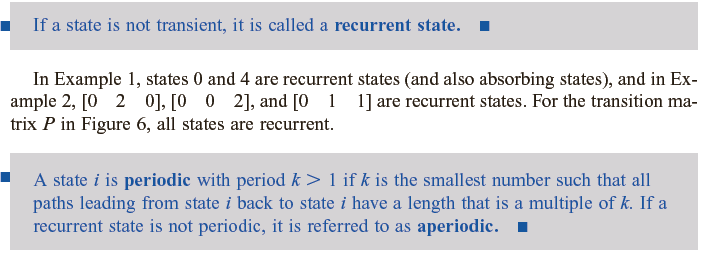 1
2
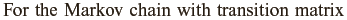 1
1
1
3
Greatest  Common  Divisor
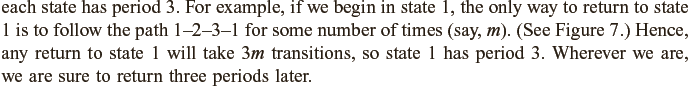 m=12
m=9
m=6
m=3
1
2
3
1
2
3
1
2
3
1
2
3
1
2
3
1
2
3
1
2
3
1
2
3
1
2
3
1
2
3
1
2
3
1
2
3
1
2
3
0             1              2             3              4             5             6           7            8             9            10           11         12 …
Now, k=G.C.D{3, 6, 9, 12, …}=3>1 then state one is periodic and its period is k=3. Since states 1, 2 and 3 are in the same communication class then states 2 and 3 are also periodic with period k=3. 
State i is an aperiodic state if it is not periodic, this means that when k=1. Clearly if pii >0 then state i is not a periodic, then it is an aperiodic state.
Assume that the above example change as follow now we may move from state1 to state 1 after m=2 and m=3 but because k=G.C.D{2,3}=1 then again we can conclude that state 1 is aperiodic state and it implies that states 2 and 3 are also aperiodic states.
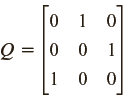 0.5
0.5
1
1
2
3
1
2
3
1
2
3
1
2
3
1
2
0.5
1
0.5
3
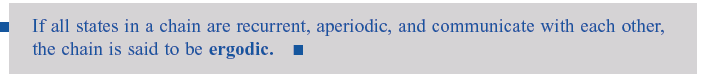 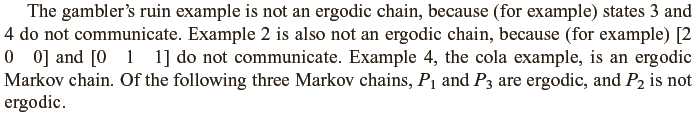 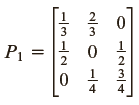 1
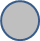 2
3
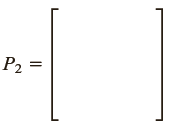 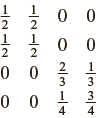 1
2
3
4
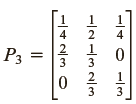 1
2
3